Figure 5. Analysis of the dendritic lengths of layer III (A) and layer V (B) pyramidal neurons of the normal proestrous ...
Cereb Cortex, Volume 19, Issue 11, November 2009, Pages 2719–2727, https://doi.org/10.1093/cercor/bhp048
The content of this slide may be subject to copyright: please see the slide notes for details.
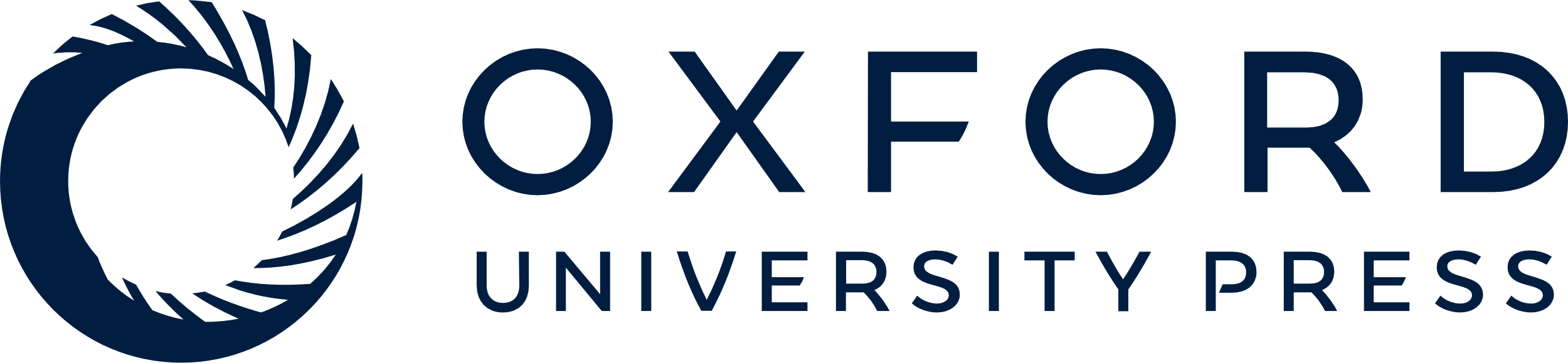 [Speaker Notes: Figure 5. Analysis of the dendritic lengths of layer III (A) and layer V (B) pyramidal neurons of the normal proestrous and estrous and OHE rats. Four representative layer III and layer V pyramidal neurons from each of the 4 proestrous and 5 layer III and layer V pyramidal neurons from each of the 3 estrous and 3 OHE animals were reconstructed 3-dimensionally for the analysis. Mean dendritic length of neurons of each animal was determined and statistical difference between groups tested with 1-way ANOVA where n is the number of animals in each group.


Unless provided in the caption above, the following copyright applies to the content of this slide: © The Author 2009. Published by Oxford University Press. All rights reserved. For permissions, please e-mail: journals.permissions@oxfordjournals.org]